Краткая презентация 
образовательной программы
 МДОУ «Детский сад № 204» 
г. Ярославля
Дополнительный раздел
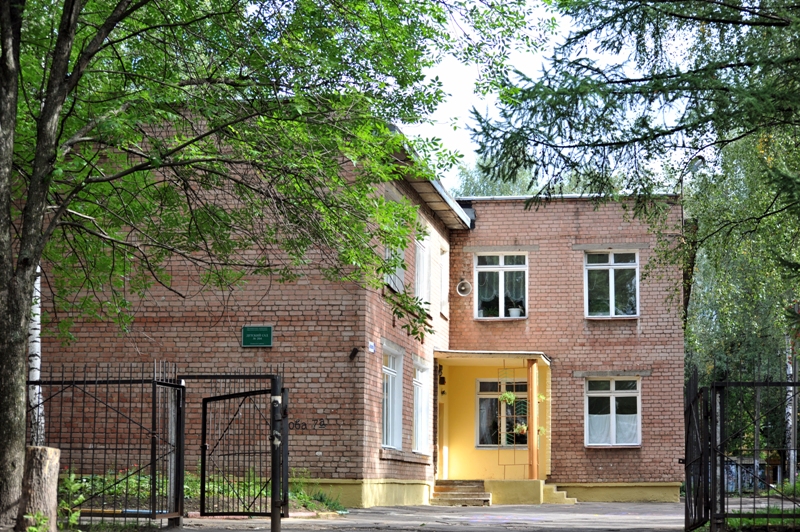 ОСНОВНАЯ ОБРАЗОВАТЕЛЬНАЯ ПРОГРАММА ДОУ РАЗРАБОТАНА 
В СООТВЕТСТВИИ НОРМАТИВНЫМИ ДОКУМЕНТАМИ
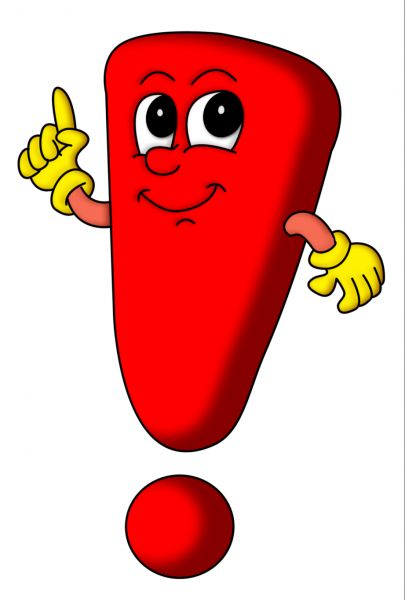 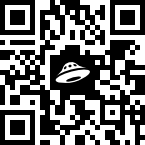 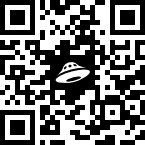 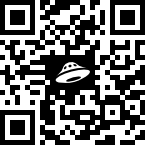 ОБЩИЕ СВЕДЕНИЯ
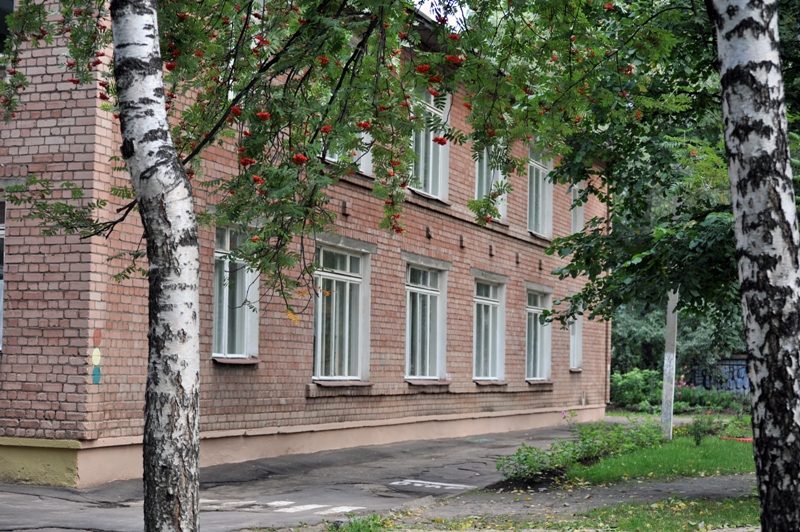 Муниципальное дошкольное образовательное учреждение «Детский сад № 204»                
   г. Ярославля 

Адрес: город Ярославль, ул. Чкалова, дом 7а
Телефон:
(код города 4852) 32-35-34
E-mail: yardou204. yaroslavl@yarregion.ru
Сайт: https://mdou204.edu.yar.ru 
Вконтакте: https://vk.com/club202103498
ХАРАКТЕРИСТИКА ДОУ
В организации воспитывается 200 детей от 1,5 до 7 лет .      Общее количество групп – 8:
2- группы для детей раннего возраста;
6 -  групп для детей дошкольного возраста: 4 группы комбинированной направленности для детей с ТНР, 2 группы – общеразвивающей направленности
МДОУ "Детский сад № 204" работает по графику, утвержденному учредителем с 7.00 до 19.00 (12-часовое пребывание).     
Группы функционируют в режиме 5-дневной рабочей недели.
СТРУКТУРА ОБРАЗОВАТЕЛЬНОЙ ПРОГРАММЫ
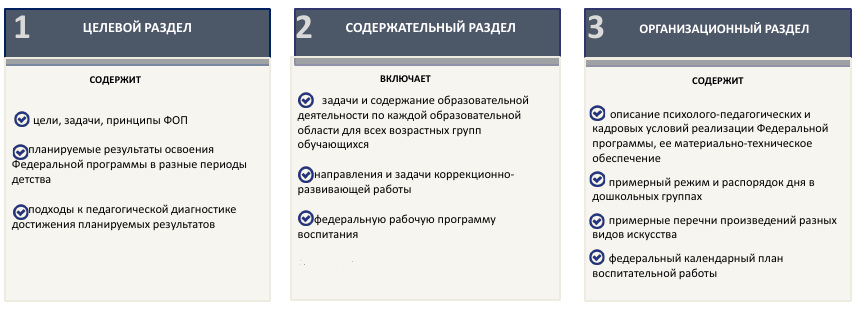 Каждый из трех основных разделов ООП ДО включает обязательную часть и часть, формируемую участниками образовательных отношений, которые дополняют друг друга и прописываются как целостный документ, представляющий образовательную деятельность дошкольной образовательной организации.
ЦЕЛЬ ПРОГРАММЫ
Целью программы является разностороннее развитие ребенка в период дошкольного детства с учетом возрастных и индивидуальных особенностей на основе духовно-нравственных ценностей российского народа, исторических и национально-культурных традиций.
      К традиционным российским духовно-нравственным ценностям относятся, прежде всего, жизнь, достоинство, права и свободы человека, патриотизм, гражданственность, служение Отечеству и ответственность за его судьбу, высокие нравственные идеалы, крепкая семья, созидательный труд, приоритет духовного над материальным, гуманизм, милосердие, справедливость, коллективизм, взаимопомощь и взаимоуважение, историческая память и преемственность поколений, единство народов России.
Задачи Программы
обеспечение единых для РФ содержания ДО и планируемых результатов освоения образовательной программы ДО;
приобщение детей (в соответствии с возрастными особенностями) к базовым ценностям российского народа – жизнь, достоинство, права и свободы человека, патриотизм, гражданственность, высокие нравственные идеалы, крепкая семья, созидательный труд, приоритет духовного над материальным, гуманизм, милосердие, справедливость, коллективизм, взаимопомощь и взаимоуважение, историческая память и преемственность поколений, единство народов России; создание условий для формирования ценностного отношения к окружающему миру, становления опыта действий и поступков на основе осмысления ценностей;
построение (структурирование) содержания образовательной работы на основе учета возрастных и индивидуальных особенностей развития;
создание условий для равного доступа к образованию для всех детей дошкольного возраста с учетом разнообразия образовательных потребностей и индивидуальных возможностей;
охрана и укрепление физического и психического здоровья детей, в том числе их эмоционального благополучия;
обеспечение развития физических, личностных, нравственных качеств и основ патриотизма, интеллектуальных и художественно-творческих способностей ребенка, его инициативности, самостоятельности и ответственности;
обеспечение психолого-педагогической поддержки семьи и повышение компетентности родителей (законных представителей) в вопросах воспитания, обучения и развития, охраны и укрепления здоровья детей, обеспечения их безопасности;
достижение детьми на этапе завершения ДО уровня развития, необходимого и достаточного для успешного освоения ими образовательных программ начального общего образования.
ПРИНЦИПЫ И ПОДХОДЫ
Программа построена на следующих принципах ДО, установленных ФГОС ДО:
1)	полноценное проживание ребенком всех этапов детства (младенческого, раннего и дошкольного возрастов), обогащение (амплификация) детского развития;
2)	построение образовательной деятельности на основе индивидуальных особенностей каждого ребенка, при котором сам ребенок становится активным в выборе содержания своего образования, становится субъектом образования;
3)	содействие и сотрудничество детей и взрослых, признание ребенка полноценным участником (субъектом) образовательных отношений;
4)	поддержка инициативы детей в различных видах деятельности;
5)	сотрудничество ДОО с семьей;
6)	приобщение детей к социокультурным нормам, традициям семьи, общества и государства;
7)	формирование	познавательных	интересов	и	познавательных	действий ребенка в различных видах деятельности;
8)	возрастная адекватность дошкольного образования (соответствие условий, требований, методов возрасту и особенностям развития);
9)	учет этнокультурной ситуации развития детей.
Возрастные психофизические особенности развития  детей
Образовательная деятельность осуществляется в соответствии с возрастными и индивидуальными психофизическими особенностями развития детей.
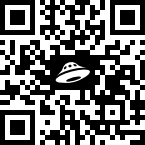 ПЛАНИРУЕМЫЕ РЕЗУЛЬТАТЫ
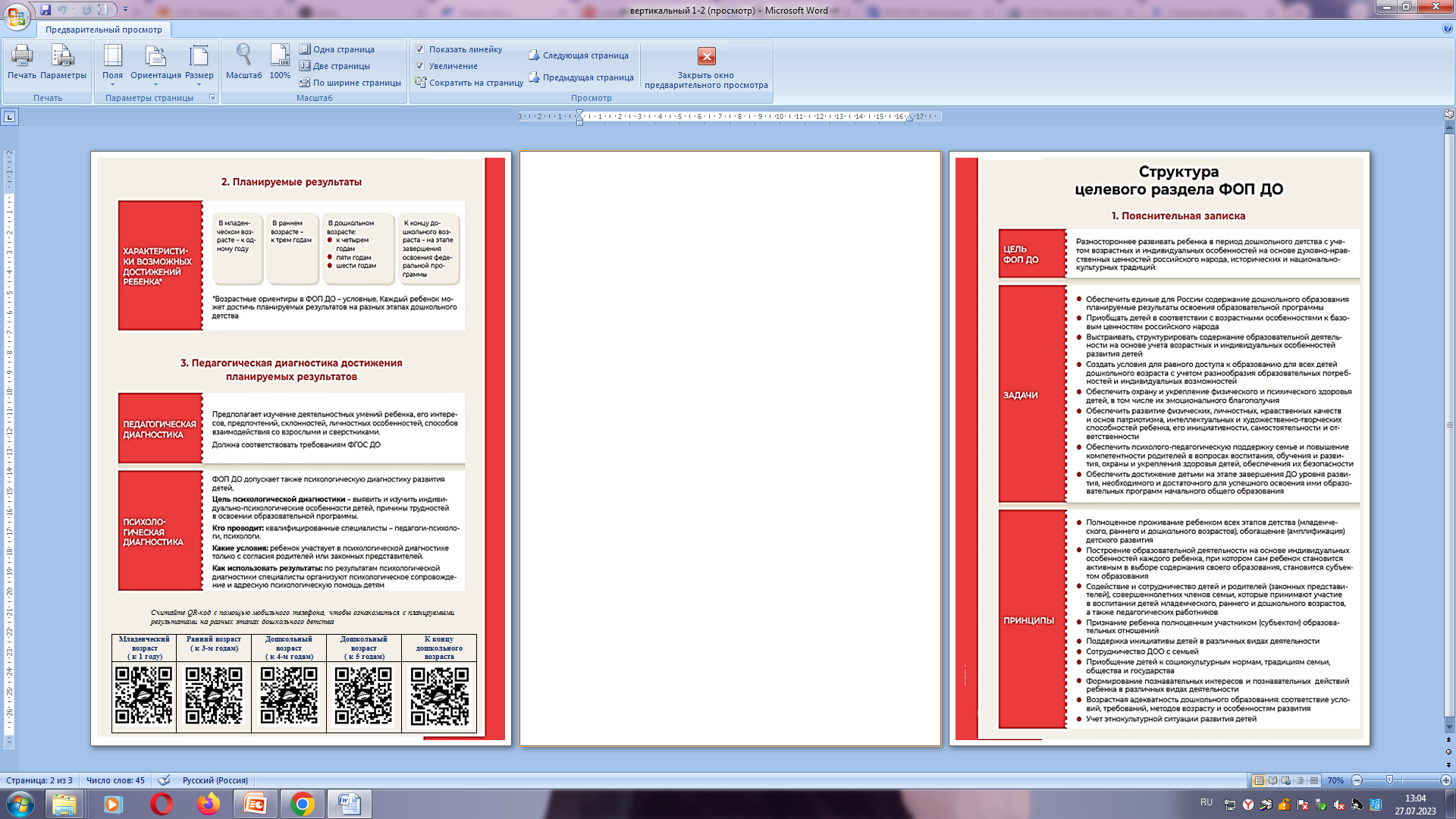 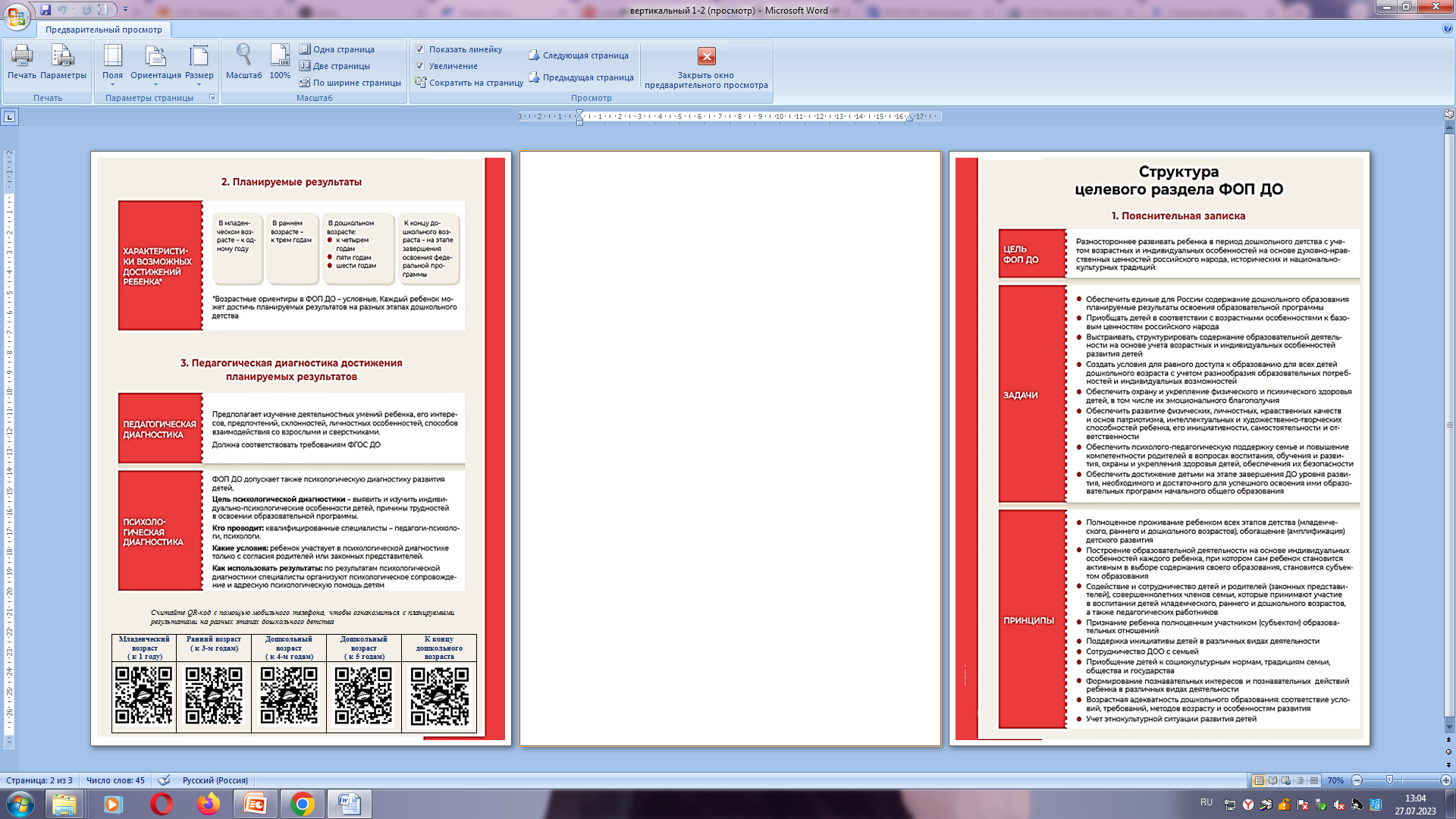 СОДЕРЖАТЕЛЬНЫЙ РАЗДЕЛ
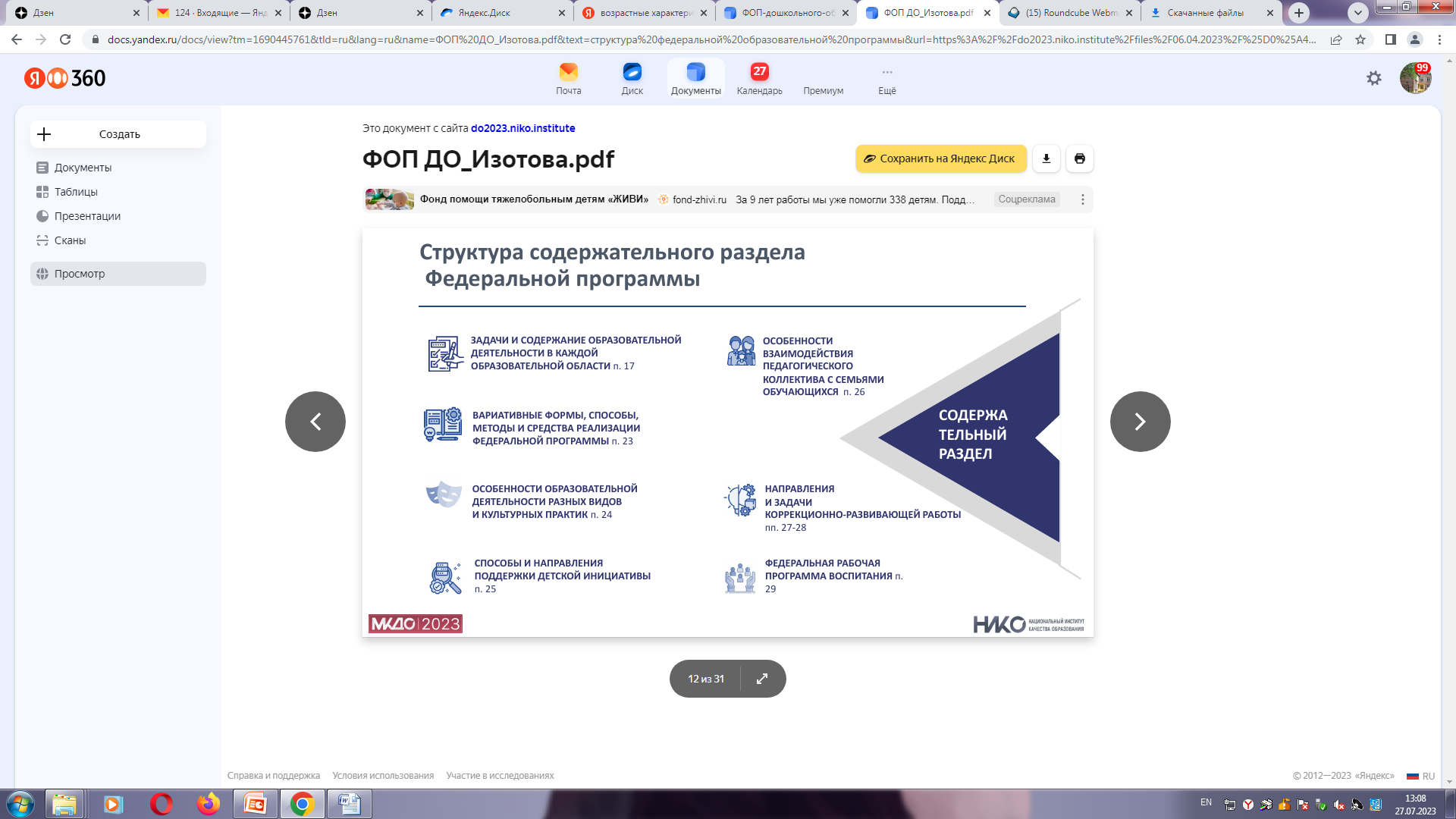 •
ОБРАЗОВАТЕЛЬНЫЕ  ОБЛАСТИ
Познавательное 
развитие
Социально –
коммуникативное
развитие
Речевое развитие
Физическое
 развитие
Художественно
 эстетическое 
развитие
СОДЕРЖАНИЕ ОБРАЗОВАТЕЛЬНЫХ ОБЛАСТЕЙ
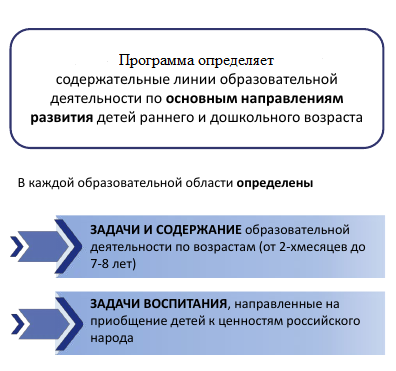 Обязательная часть 
         соответствует  
          Федеральной 
      образовательной 
            программе
Парциальные программы
Вариативная часть ориентирована на специфику национальных, социокультурных, региональных и иных условий
ОСНОВНЫЕ ВИДЫ ДЕТСКОЙ ДЕЯТЕЛЬНОСТИ
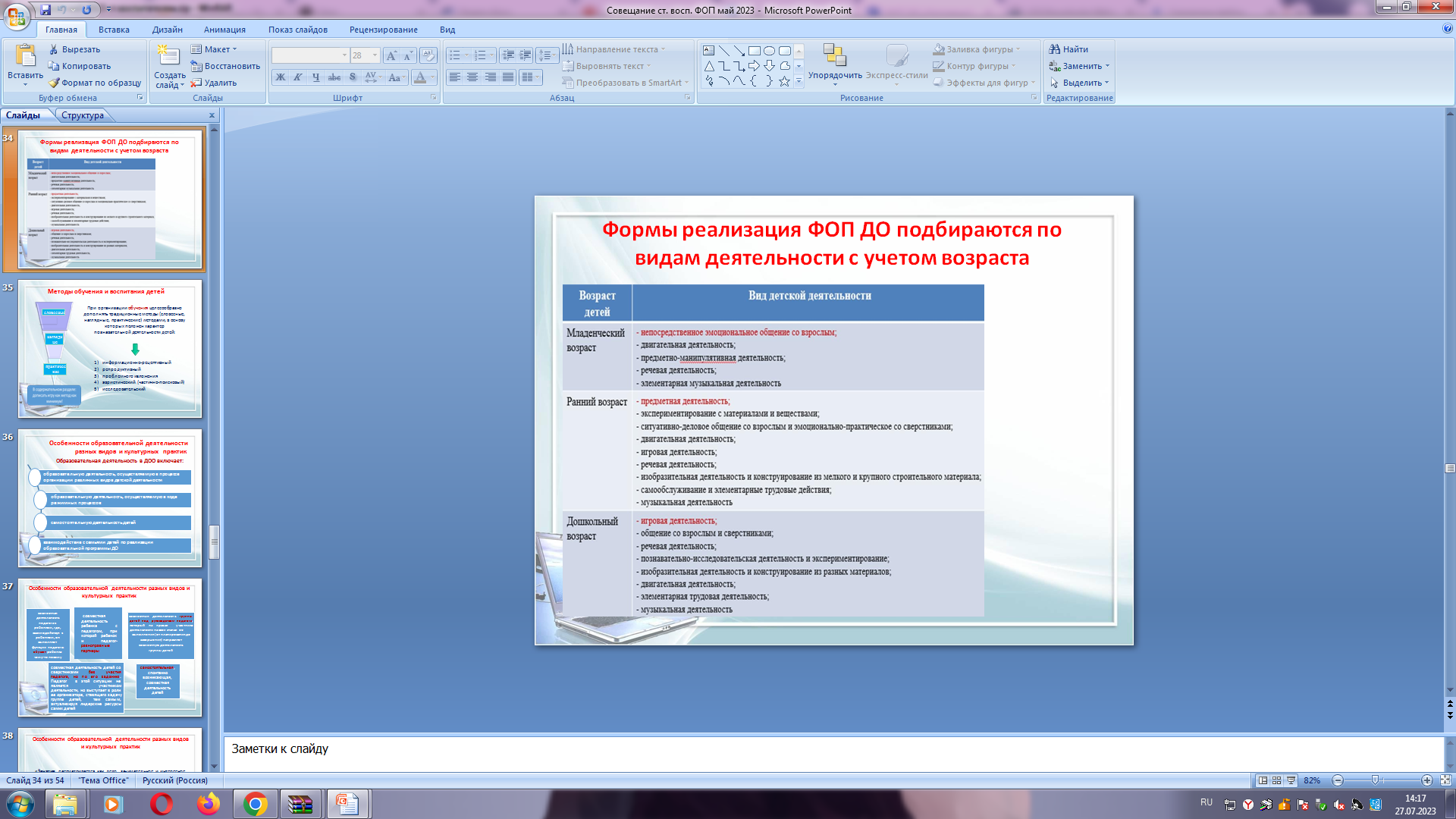 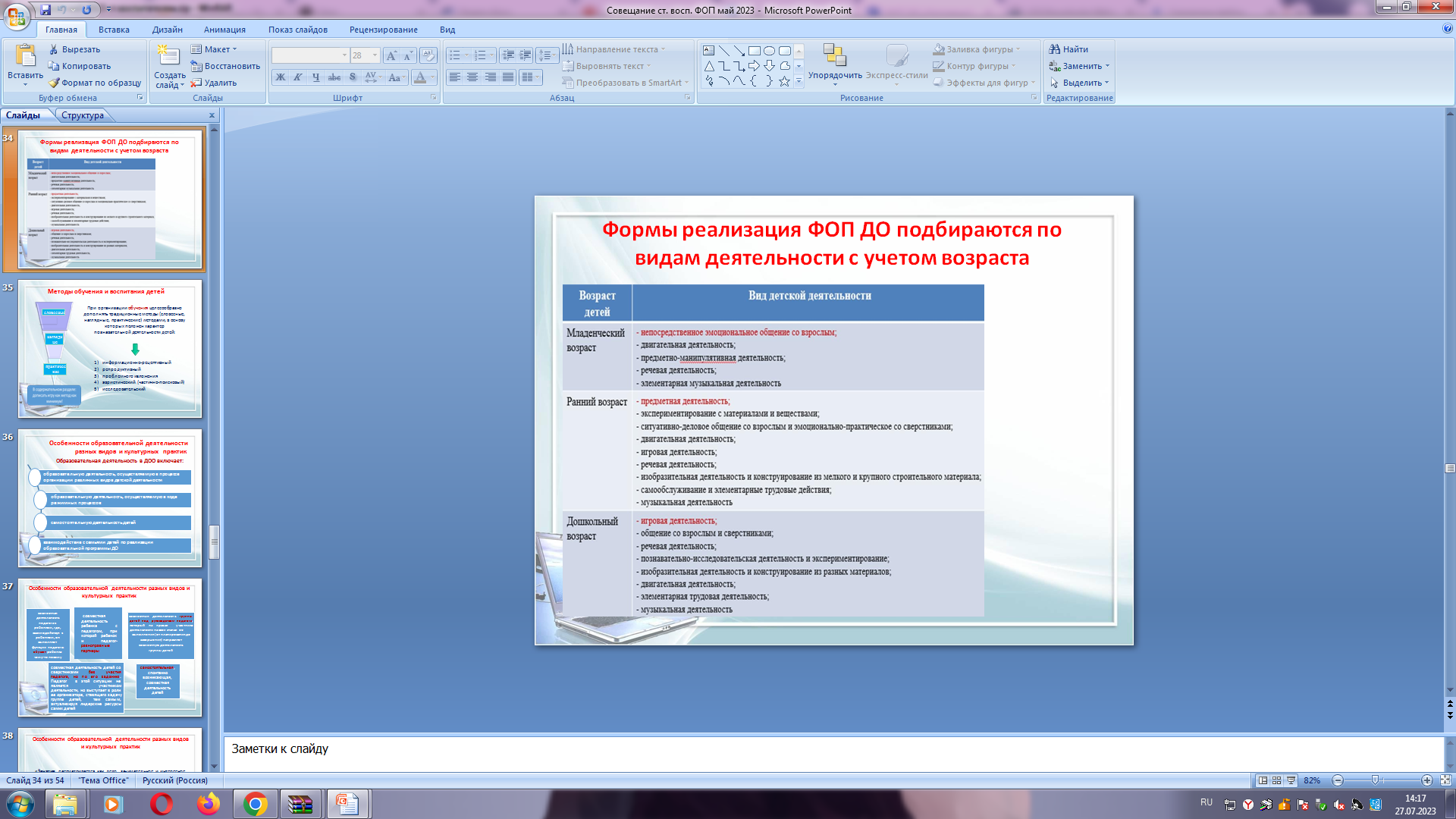 Взаимодействие педагогического коллектива с семьями воспитанников
Цель:
обеспечение психолого-педагогической поддержки семьи и повышение компетентности родителей (законных представителей) в вопросах образования, охраны и укрепления здоровья детей младенческого, раннего и дошкольного возраста;
обеспечение единства подходов к воспитанию и обучению детей в условиях ДОО и семьи; повышение воспитательного потенциала семьи.
Направления и задачи коррекционно-развивающей работы
КРР и/или инклюзивное образование 
в ДОО направлено на обеспечение коррекции нарушений развития у различных категорий детей
 (целевые группы), 
включая детей с ООП, 
в том числе детей с ОВЗ и детей-инвалидов; 
оказание им квалифицированной помощи в освоении Программы, их разностороннее развитие с учетом возрастных и индивидуальных особенностей, социальной адаптации.
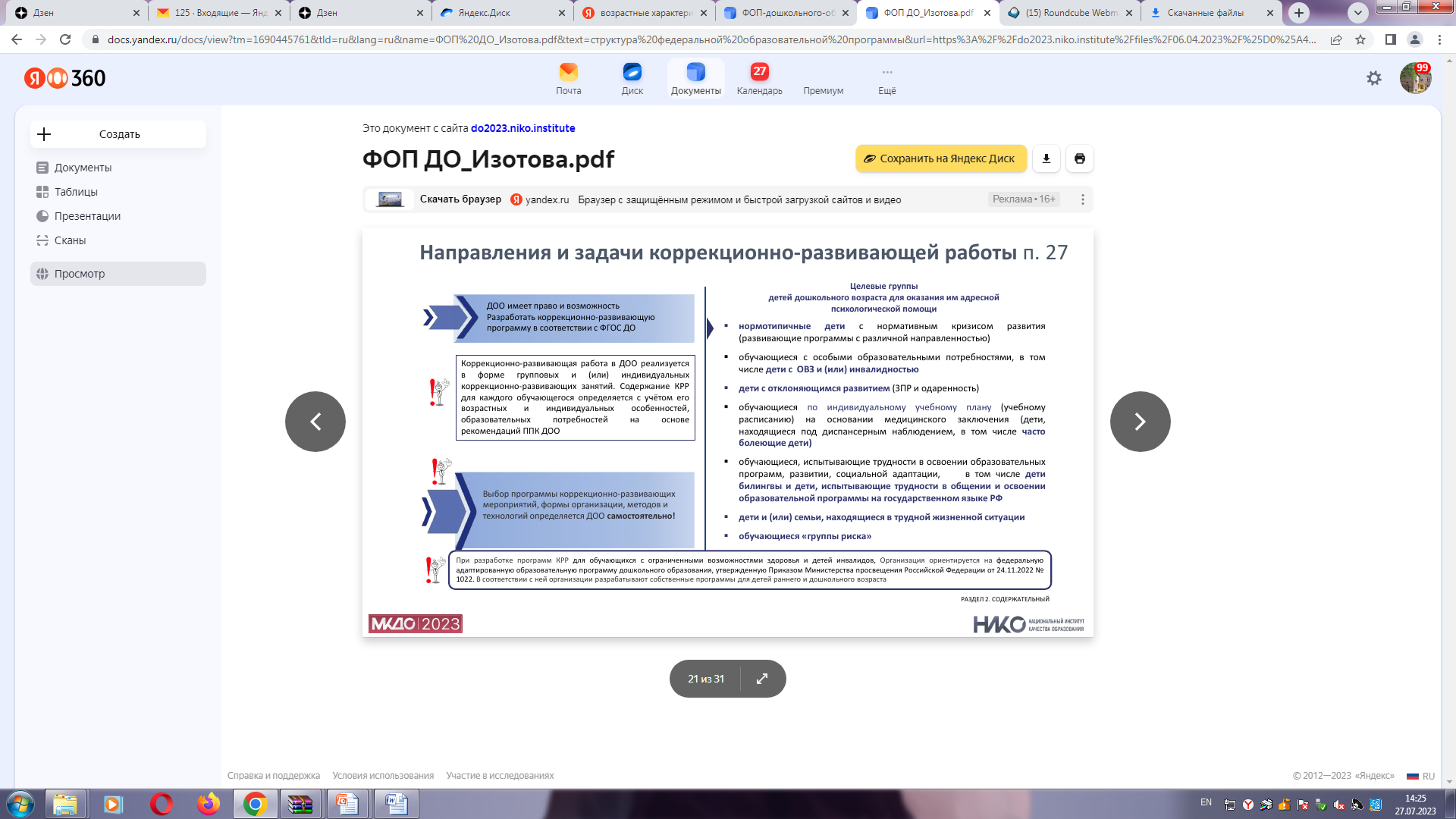 Рабочая программа воспитания
Общая цель воспитания в ДОО — личностное развитие дошкольников и создание условий для их позитивной социализации на основе базовых ценностей российского общества через: 
      1) формирование ценностного отношения к окружающему миру, другим людям, себе; 
      2) овладение первичными представлениями о базовых ценностях, а также выработанных обществом нормах и правилах поведения; 
      3) приобретение первичного опыта деятельности и поведения в соответствии с базовыми национальными ценностями, нормами и правилами, принятыми в обществе. 


Направления воспитания и традиционные ценности российского общества
ОРГАНИЗАЦИОННЫЙ РАЗДЕЛ
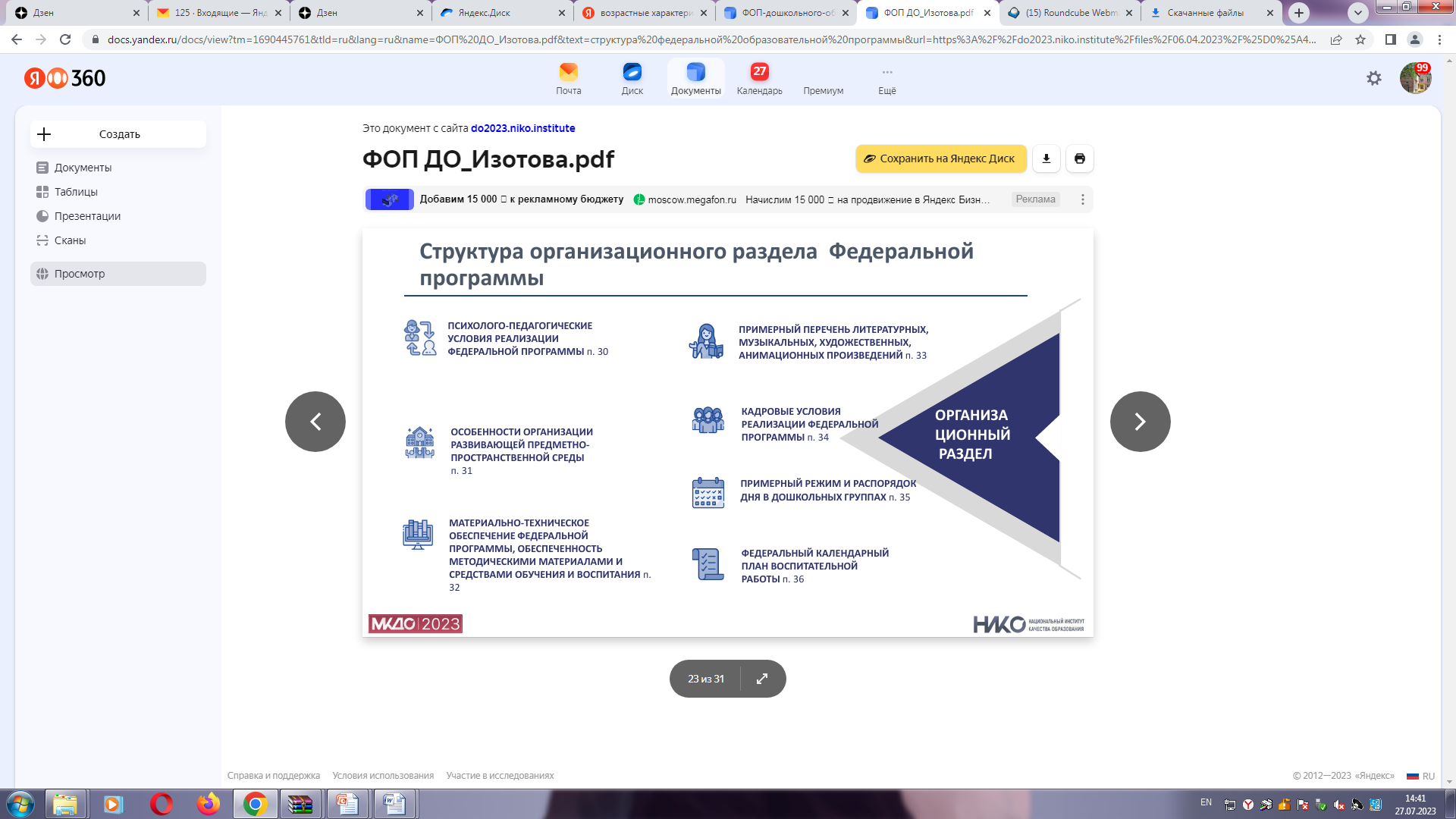 Психолого-педагогические условия
Успешная реализация программы обеспечивается совокупностью психолого-педагогических условий:
Признание детства, как уникального периода в становлении человека, понимание неповторимости личности каждого ребенка, принятие воспитанника таким, какой он есть, со всеми его индивидуальными проявлениями
Использование форм и методов соответствующих возрастным особенностям детей, видов деятельности, специфичных для каждого возрастного периода, социальной ситуации развития
Создание развивающей и эмоционально комфортной для ребенка образовательной среды, способствующей эмоционально-ценностному, социально- личностному, познавательному, эстетическому развитию ребенка и сохранению его индивидуальности, в которой ребенок реализует право на свободу выбора деятельности, партнера, средств и пр.;
Развивающая предметно-пространственная среда
РППС ДОО включает необходимое для реализации содержания каждого из направлений развития и образования детей согласно ФГОС ДО.
         РППС ДОО обеспечивает возможность реализации разных видов индивидуальной	и	коллективной	деятельности:
игровой, коммуникативной, познавательно-исследовательской, двигательной, продуктивной и пр. в соответствии с потребностями каждого возрастного этапа детей, охраны и укрепления их здоровья, возможностями учета особенностей и коррекции недостатков их развития.
Режим и распорядок дня
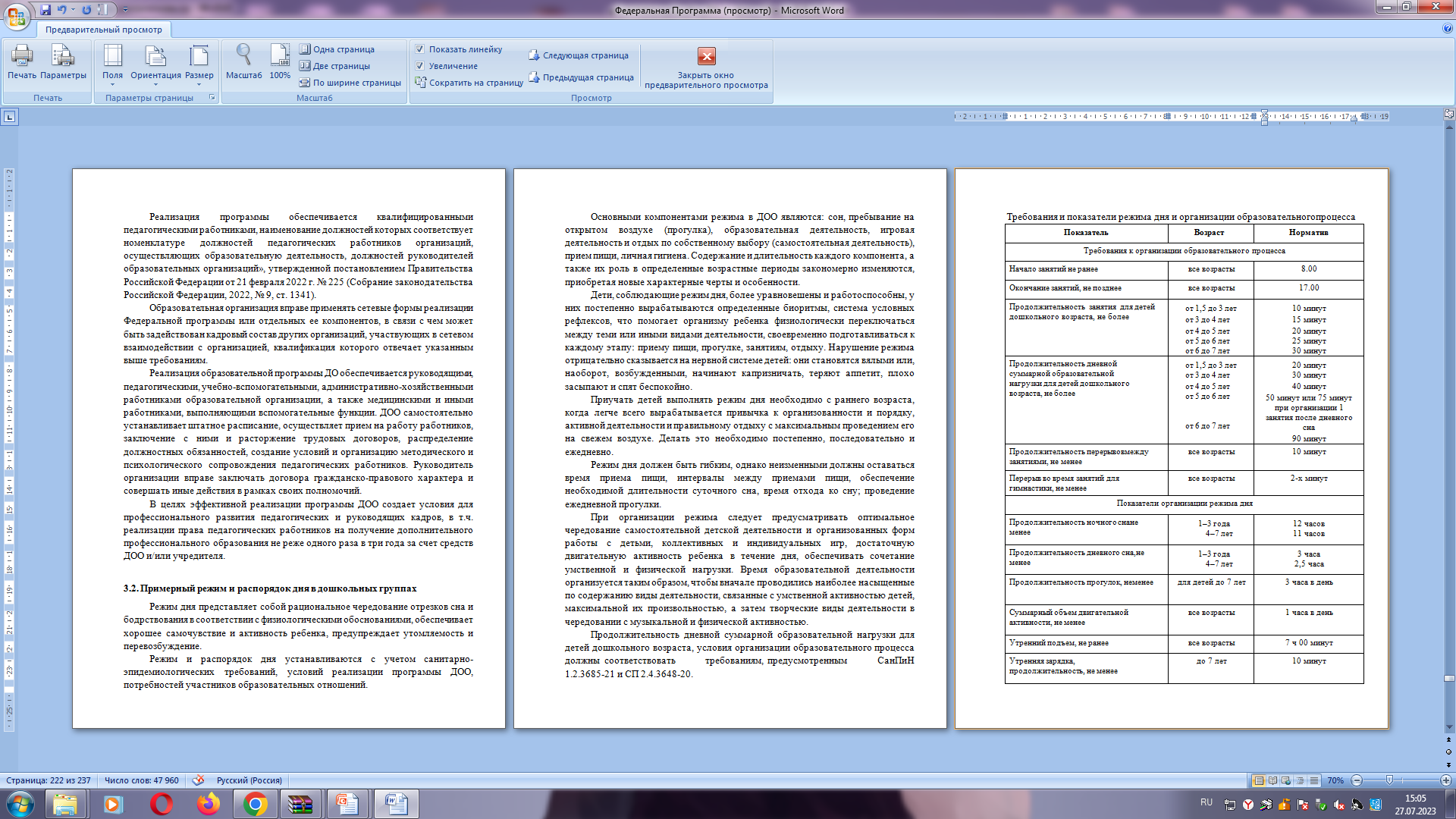 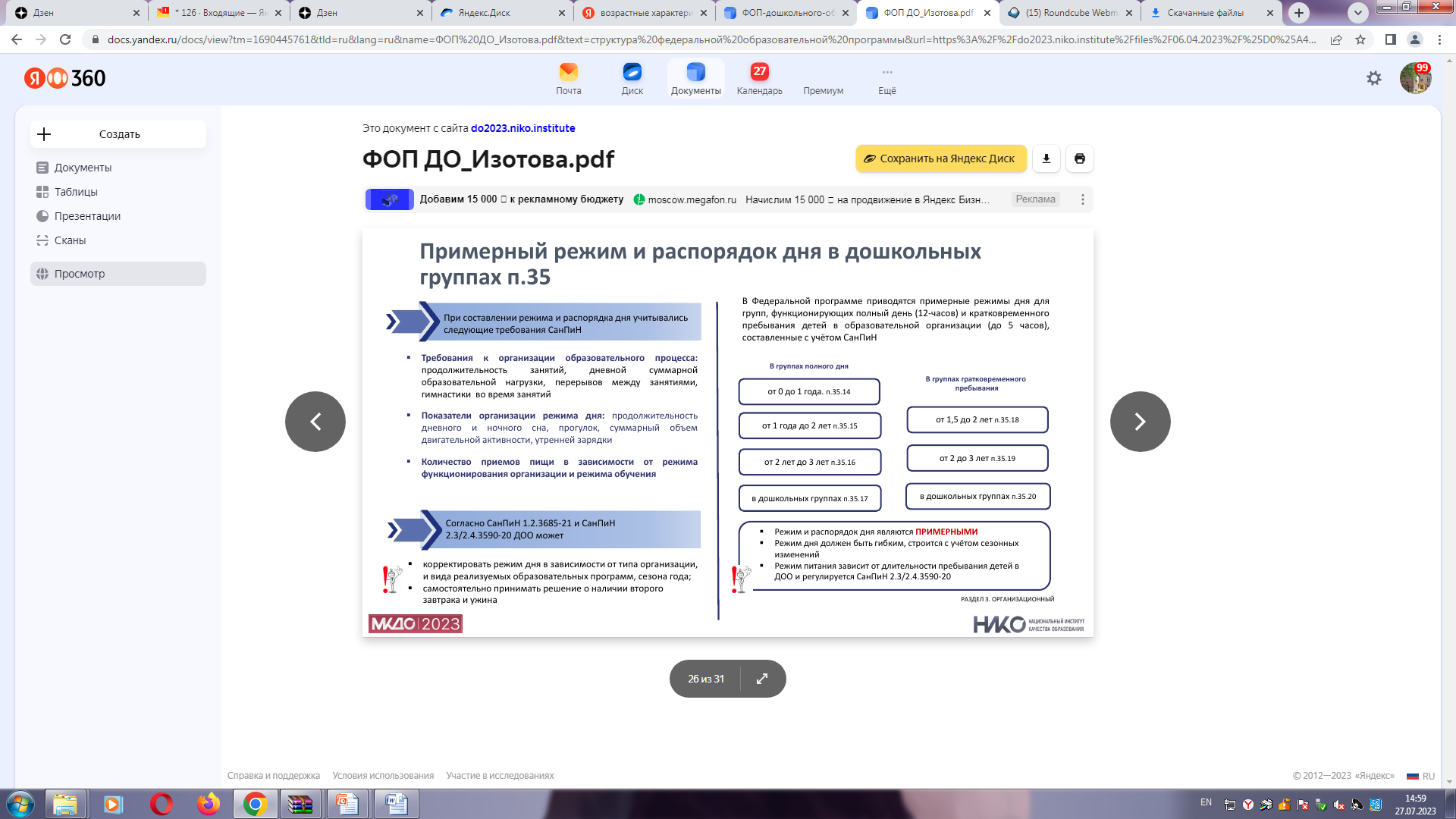 Календарный план воспитательной работы
Спасибо за внимание!